Моя родина Беларусь
Смотреть видео
Государственный гимнРеспублики Беларусь
Музыка Н. Сакалоўскага
Словы М. Клімковіча, У. Карызны.
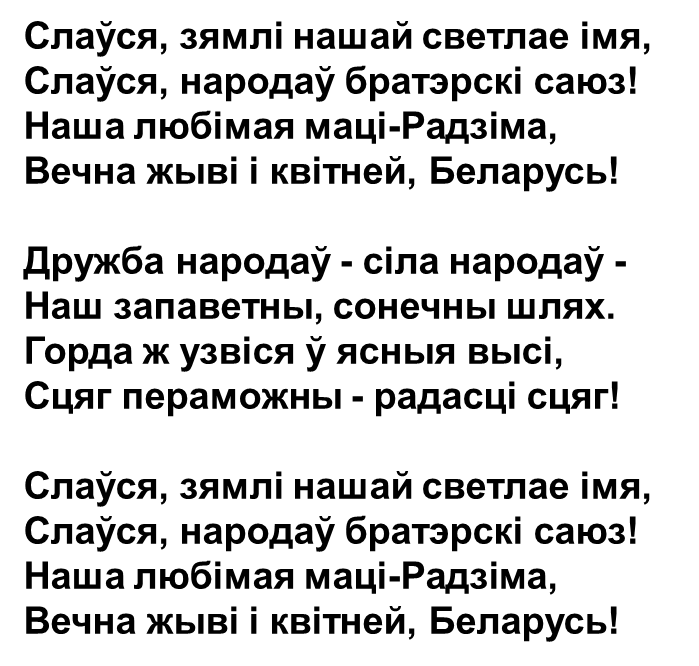 Государственная символиканРеспублики Беларусь
Государственный гимн РБ 
Государственный флаг РБ
Государственный герб РБ
Государственный флаг Республики Беларусь
Государственный герб Республики Беларусь
Карта Беларуси
Минск– столица Беларуси
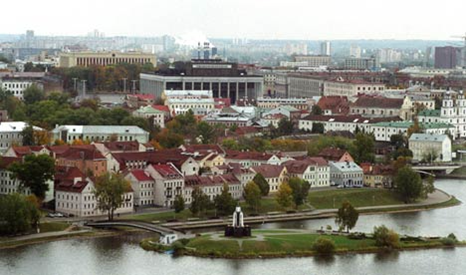 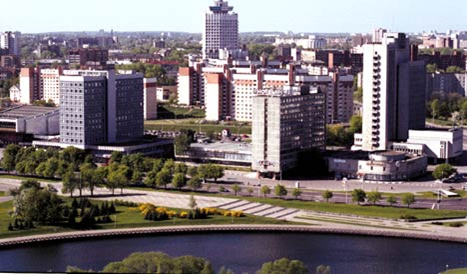 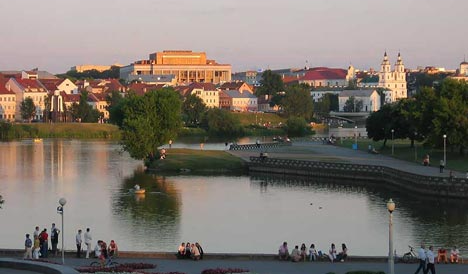